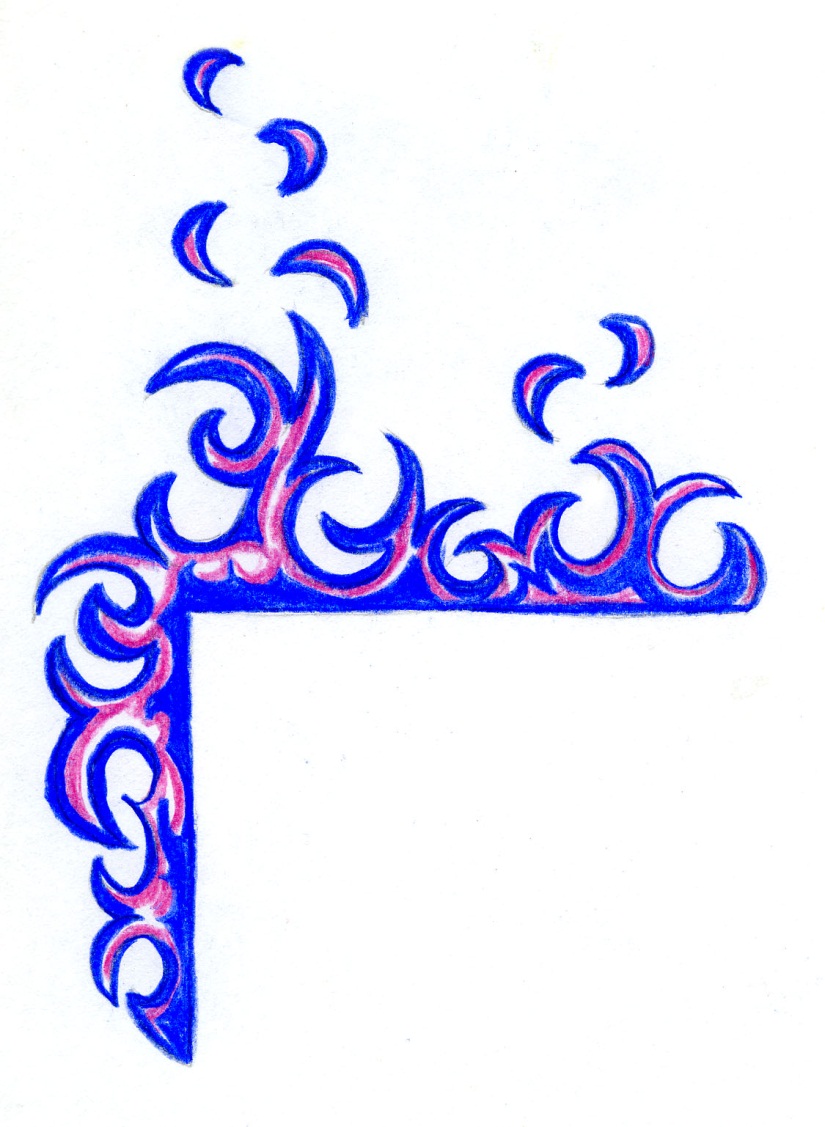 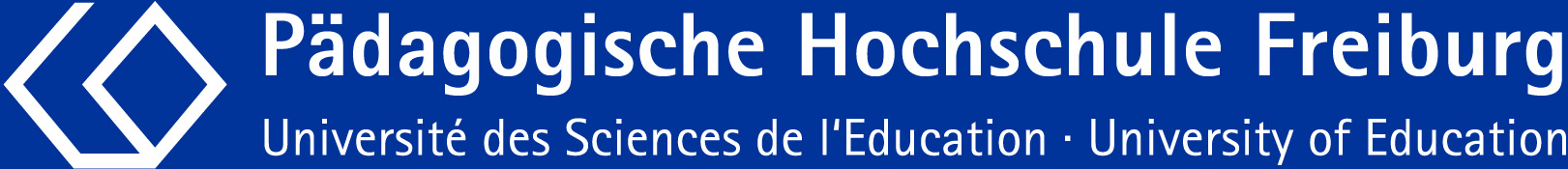 Deutsch als Zweitsprache: Erste SchritteSprachaufmerksamkeit als LernanreizEmpirische Befunde zum DaZ-LernenSprachstand feststellen
Jahrestagung für Lehrpersonen DaZ  am 3. Mai 2012
Ingelore Oomen-Welke                Pädagogische Hochschule Freiburg i.Br.
1
Unerkannte Potenziale von DaZ-Kindern und -Jugendlichen
Gespräch zu Dias aus der Türkei:

L: Und was sieht man noch auf dem Bild/ das habt ihr vorhin auch schon gesagt?
S: Moschee/ Hier ist die Moschee\
S: Ohne Artikel muss man das schreiben!
L: Warum ohne Artikel?
S: Ohne Artikel\
S: Mit Artikel\ bei Deutsche mit Artikel\
L: Nein/ das muss dortbleiben\ das ist halt das deutsche Wort\
S: Wir schreiben dann türkisch\
S: Aber auf Türkisch Moschee schreibt man ohne Artikel!
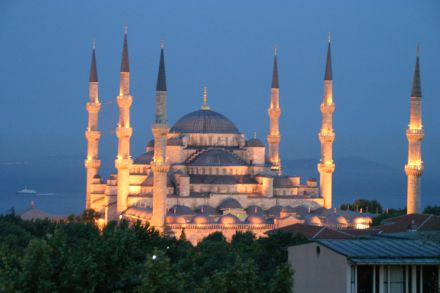 Ingelore Oomen-Welke                Pädagogische Hochschule Freiburg i.Br.
2
Unerkannte Potenziale von DaZ-Kindern und -Jugendlichen
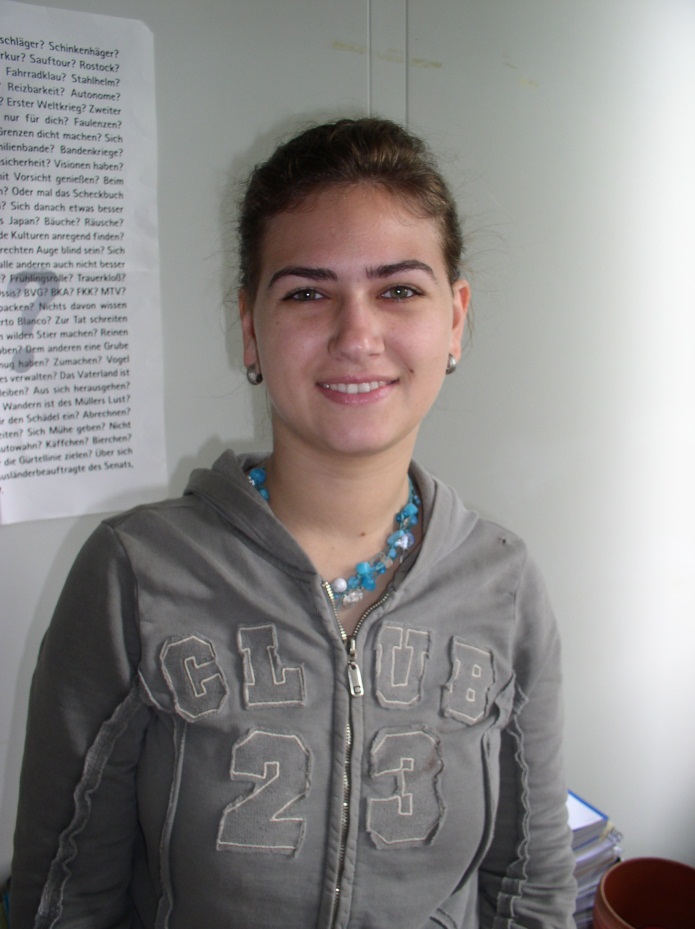 Reflexion einer 16-jährigen DaZ-Schülerin:

“Immer hab Probleme mit die Artikel\ weil sie * möchte Deutsch schwer machen\ und wann nicht so viele Artikel gibt * ist Deutsch * echt leicht.”
Ingelore Oomen-Welke                Pädagogische Hochschule Freiburg i.Br.
3
Unerkannte Potenziale von DaZ-Kindern und -Jugendlichen
Lockeres Gespräch über Haustiere:
Vasiliki:    Wenn ich griechisch Katze sage\ dann
	     heißt das/ ‘setz dich’\
Daniel:     Und was heißt dann Katze?
Kristina:   Gata\
Patrizia:   Jaja und italienisch auch gatta\
Montse:   el gato/ el gato/
Pierangelo: gatto gibt’s italienisch auch\
Saadet:     Türkisch ist kedi\ und sıçan heißt ‘Maus’\
Ingelore Oomen-Welke                Pädagogische Hochschule Freiburg i.Br.
4
Was denken Kinder und Jugendliche über Sprache(n)?  Projekt Sprachaufmerksamkeit
Unterrichtsaufnahmen und Transkription, s. Beispiele,Entwicklung eines Auswertungssystems 

Leitfaden-Interviews in Gruppen zu 2-4 SuS,Inhaltsanalytische Bearbeitung der Äußerungen mit Raters,TypenbildungDurchführung am Oberrhein seit 1996,übriges Deutschland 1998-2004deutsche Schule Madrid 1999per Comenius-Projekt 2000-2004 in Österreich, Ungarn, Slowenien, Polen, Finnland, Spanien, Portugal, Frankreich
Entwicklung von Unterrichtskonzepten zu Mehrsprachigkeit und Sprachvergleich
Ingelore Oomen-Welke                Pädagogische Hochschule Freiburg i.Br.
5
Überblick über Sprachwissen und –interesse ein- und mehrsprachiger Kinder und Jugendlicher
Themen:
Welche Sprachen kennt ihr?
Was ist Dialekt?
Babysprache, Tiersprachen, Geheimsprachen
Welche Sprachen sprecht ihr / lieber?
Wie habt ihr Sprachen gelernt: Mutter-, Zweit-, Fremdsprache?
Was ist ein Wort?
Was ist ein Satz?
Was bedeutet das Wort X?
Kann man statt X auch U sagen?
Was würdet ihr untersuchen, wenn ihr Sprachforscher wäret?
Ingelore Oomen-Welke                Pädagogische Hochschule Freiburg i.Br.
6
Ergebnisse einer Teilerhebung Oberrhein
QuantitativAntworten überhaupt
Gesamt	ES	MS	
Anzahl 		92	46	
Antworten	1011	1459	
Mittel    	11 	32 	    	     (10.98)    (31.71)
Nach TypenÜberall nennen die Mehrsprachigen mehr Typen, außer beim schulischen Fremdsprachenlernen.
Interpretation nach Gruppen und Individuen
Ingelore Oomen-Welke                Pädagogische Hochschule Freiburg i.Br.
7
Was ist Dialekt?G (24) ms. Also unsere normale Sprache die ist doch eigentlich ich geh weg und bei den meisten sagt man [ix ] und betont das anders\ und die anderen [iç] und die - ja ein paar - die meisten sagen auch [iš]\
Mi [(6) m ms 10 Jahre]: Dort in/ das ist ein Moskauer Dialekt\ normalerweise heißt es auf Russisch 'Moskwa' und wir in Moskau sprechen 'Maskwa'\ * Eigentlich sprechen wir zu Hause diesen Moskauer Dialekt\
Sprachenlernen V (192) m ms 14 Jahre Kl. 7
Ich bin dann** für zwei Monate in den Kindergarten* daß ich mich halt* so* so mit Kindern verständigen kann* daß ich* daß ich ein wenig Deutsch lern und dann* bin ich in die erste Klasse gekommen\ äh** das ist einfach von selber gekommen\ (das Deutsch im Kindergarten)**meine Dings** meine Betreuer vom Kindergarten/* die haben halt mit mir so geredet* und geredet/* und manchmal hab ich denen auch nachge* schwafelt* und dann hab ich auch so* mit der Zeit auch gelernt\ das war was anderes\* (als die Muttersprache zu lernen) das war schwieriger\* für die Ausländer ist es schwieriger** Deutsch zu lernen\ /** jetzt (in der Schule im Gegensatz zum Kindergarten) ist halt so besser zum Lernen\** weil da kann man* alles Mögliche lernen\* halt die Wörter/** wenn man keine Wörter weiß** werden sie dir erklärt\** so* Fremdwörter** und schwierige Wörter** und das ist halt im Kindergarten nicht\
Ingelore Oomen-Welke                Pädagogische Hochschule Freiburg i.Br.
8
Bsp. Mehrzahl	 9-11 J.
(5) ms. Man erkennt am Wort/ dass es viele Sachen sind/ wo halt am Ende ein -e steht\ das ist meistens so\ Beispiel ein Auto - viele Autos\
(6) ms. Das Wort bleibt normalerweise gleich/ aber es wird abgeändert\ Beispiel der Apfel - die Äpfel\                                          			
12-14J. (84) ms. Das ist die Mehrzahl\ Stühl-e\
(85) ms. Am e !

Bsp. Kann man zum ‚Haus‘ auch Stuhl, kann man zum ‚Apfel‘ auch Birne sagen?
S (19A17) ms. 3;11 J. Ich sag zum Apfel immer Apfel!
S (6) ms. 9 J. Das Haus beziehungsweise die Schule ist innen hohl und man kann hineingehen\ aber man kann ja nicht in den Stuhl hineingehen\ weil man kann zwar unter den Stuhl und auf den Stuhl und neben den Stuhl/ aber man kann ja nicht in den Stuhl\ Also irgendwann hat jemand den Wörtern einen Namen gegeben \ vielleicht zum Beispiel * kennt jemand das Restaurant Bistro weil als die russischen Soldaten vorbeikamen/ haben sie alle gesagt an den Baren bistre bistro * und das heißt schnell schnell und so entstand * eben dieser Name und dann hatte jemand die Schule/ auch so wie dieses Bistro entdeckt sozusagen und jetzt gilt es\
Ingelore Oomen-Welke                Pädagogische Hochschule Freiburg i.Br.
9
Was würdet ihr untersuchen, wenn ihr Sprachforscher wäret?
Kinder und Jugendliche haben große Fragen
zu Sprachentstehung, Sprechen und Denken, Sprachvergleich, 
Tiersprachen und Kommunikationssystemen
Meist bekommen sie kleine Antworten: Wörter mit 2 tt …
 Wie kann man das besser machen?
Ingelore Oomen-Welke                Pädagogische Hochschule Freiburg i.Br.
10
Was erfahren wir durch die Befragung?
Die Kinder lernen von einander

Alle Kinder erleben Selbstwirksamkeit an bedeutsamen Inhalten

Es entsteht Orientierung im Feld der Sprachen und des Sprachenlernens

 Welt & Sprache als StoffGrundlage des Sprachenlernens und der Sprachlernbewusstheit
Kinder haben großes Interesse an Sprachen

Die naiven Theorien der Kinder stimmen mit wissenschaftlichen  Ergebnissen überein – oder nicht

Die zwei- und mehrsprachigen Kinder haben viel Konstruktives zu sagen
Ingelore Oomen-Welke             Päd. Hochschule Freiburg
11
Zur Rolle der nichtdeutschen Erstsprachen
Pro Herkunftssprache
Die soziale Zweisprachigkeit wird mitgebracht und gehört zum Kind  Konflikt-Zweisprachigkeit
Kinder vergleichen spontan ihre zwei Systeme  Sprachaufmerksamkeit & Sprachbewusstheit, Methoden
Gut ausgebaute Zweisprachigkeit hindert nicht, sondern fördert  Reflexion, Nähe & Distanz zu Kulturen, globale Welt
Kontra Herkunftssprache
Der Unterricht in den Herkunftssprachen hindert Kinder an der Integration
Empirisch wurde nicht belegt, dass der Erhalt der Herkunftssprachen beim Deutschlernen hilft
Zweisprachigkeit ist (nur) erfolgreich bei Bildungsschichten (Esser 2006)
Ingelore Oomen-Welke             Päd. Hochschule Freiburg
12
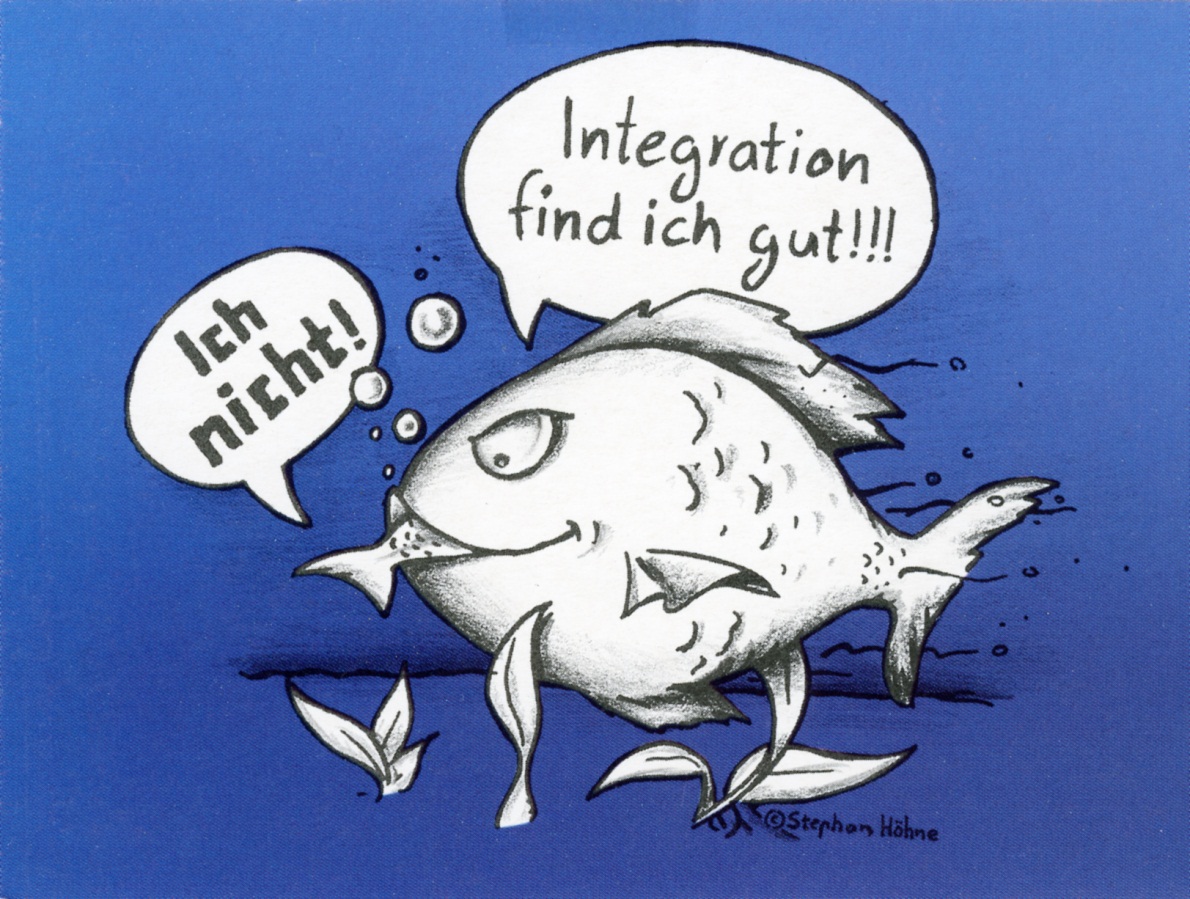 Ingelore Oomen-Welke                Pädagogische Hochschule Freiburg i.Br.
13
Ein Konzept für den Unterricht der Sprachenvielfalt
Keine Angst vor fremden Sprachen!
	Sprachaufmerksamkeit erkennen und schätzen
		Sinn unterstellen und Zutrauen vermitteln
			Vorschläge aufgreifen, Orientierung  entwickeln
		     		Andere Sprachen herbeiholen, bearbeiten
an Wörtern und kleinen Texten
an Schriften und Zahlen
am körpersprachlichen, nonverbalen Ausdruck,
an philosophischen Überlegungen
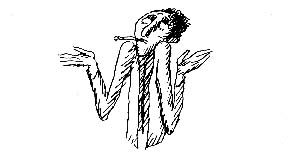 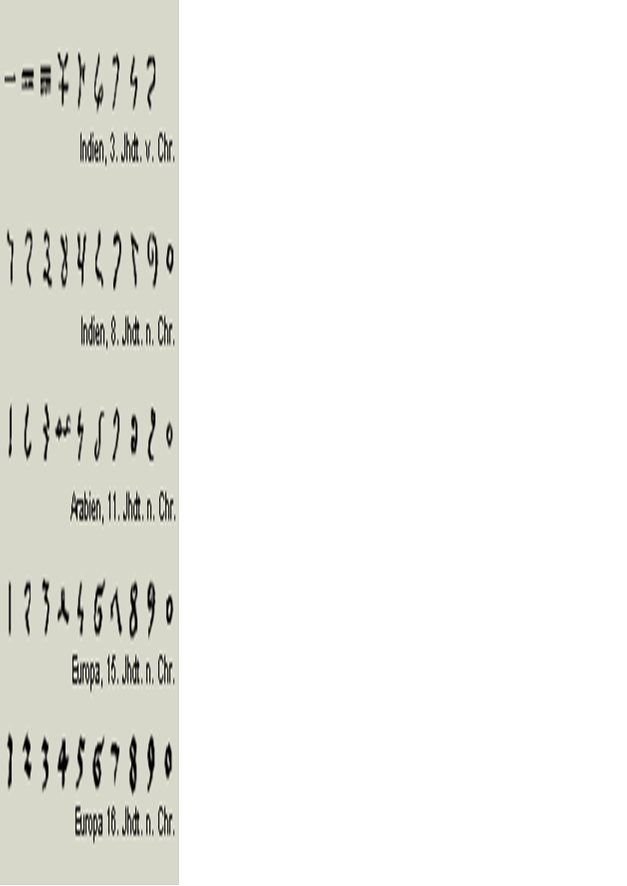 Ingelore Oomen-Welke                Pädagogische Hochschule Freiburg i.Br.
14
Vorschlag Wörter vergleichen
dt. 		Maus			Ratte
sp. 		ratón			rata
catalan.	ratolí			rata
it. 		topo			topo / ratto
			topolino
tk. 		sican / fare		sican
ung. 		egér			patkány
griech.	pontiki / pontikos	megalos pontikos
			pontíki / pontikós	megálos pontikós
Ingelore Oomen-Welke                Pädagogische Hochschule Freiburg i.Br.
15
Sprachen herbeiholen
Ich spreche Deutsch mit meinen Eltern
Parlo italiano ai miei genitori.	
Eu vobesc Romaneste cu parentii mei.	
Eu falo português com os meus pais.
Ik spreek Nederlands met mijn ouders.
(Yo) Hablo espanol con mis padres.
(Io) Parlo català amb els meus pares.
Jeg taler dansk med mine foraldre.
Je parle en Français avec mes parents.
I speak English to my parents.
Tetszik önnek Graz? (Hungarian)
Kames Graz? (Romanes)
Hvernig Likar þér Graz? (Iceland)
Liker Du Graz? (Norwegian)
Vindt u Graz leuk? (Dutch)
Graz‘, beğeniyor musuu? (TK)
Ju pëlqen Hamburgu? (Albanisch)
Ingelore Oomen-Welke                Pädagogische Hochschule Freiburg i.Br.
16
Jugendliche sammeln…
Deutsches 		Russisches 	Russische
				Wort			Aussprache
Allergie		aллергия		Allergija
Balkon		Балқон		Balkon
Dialog		Диалог		Dialog
Fabrikant		фабриқант	Fabrikant
Motor		Мотор		Motor
Pension		Пенсия		Pensija…
Ingelore Oomen-Welke                Pädagogische Hochschule Freiburg i.Br.
17
Materialien zur Sprachenvielfalt
Viel Einzelmaterial, z.B.
R. Hartung u.a. 2001: Sprachen öffnen Welten. Miteinander leben in Europa Heft 7. Hamburg. Körber-Stiftung. 

Zeitschriftenhefte
I. Oomen-Welke Hrsg. 1999: Sprachen in der Klasse. Praxis-Deutsch 157, mit einer Einführung in den vielsprachigen Deutschunterricht und zahlreichen Unterrichtsbeispielen.
I. Oomen-Welke & H.-J. Krumm Hrsg. 2004: Sprachenvielfalt im Klassenzimmer. Fremdsprache Deutsch 31, mit einer Einführung und internationalen Beispielen. (vom Internationlen Deutschlehrerverband)
I. Dirim Hrsg. 2007: Sprachliche Heterogenität. Praxis Deutsch 202, mit einer Einführung in das Deutschlernen im mehrsprachigen Kontext und zahlreichen Unterrichtsbeispielen.

Buchpublikation
B. Schader 2000/2004: Sprachenvielfalt als Chance. Einführung in die Arbeit mit den nichtdeutschen Sprachen im Deutschunterricht und 101 praktische Vorschläge. Orell Füssli & eins: Zürich und Troisdorf.

Materialien für die kontinuierliche Arbeit im mehrsprachigen Klassenzimmer:
KIESEL, ab 2003. Hefte zu Sprachthemen mit Arbeitsvorschlägen (von den Sprachen der Kinder zu den Sprachen der Welt) und Kommentaren. www.sprachen.ac.at  Publikationen  KIESEL
Ingelore Oomen-Welke                Pädagogische Hochschule Freiburg i.Br.
18
Grundproblem von Material zur Sprachenvielfalt
Keine Modellkinder als Vorgabe 
offen für Beteiligung aller 
offen für alle Sprachen 
erfahrungsbasiert 
egalitär 
selbststeuernd und eigenaktiv 
alle Informationstechniken nutzend 
Methodenentscheidungen der Lernenden 
kooperativ
Notwendigkeit von Unterrichtshilfen

Spontan oder vorgefertigt?

Grad der Offenheit von Materialien   

¿Wie sieht mein Lösungsvorschlag aus?
Ingelore Oomen-Welke                Pädagogische Hochschule Freiburg i.Br.
19
I. Oomen-Welke (Hrsg.): Der Sprachenfächer. Materialien für den interkulturellen DU in der Sek I. Berlin: Cornelsen, ab 2010
auf der Basis des Comenius- und ECML-Graz-Projekts JaLing, gemeinsam mit europäischen Partnern
ausgezeichnet mit dem Europäischen Sprachensiegel, 2008, Platz 1
Vorschlag Deutschlands für das European Language Label of the Labels, 2012
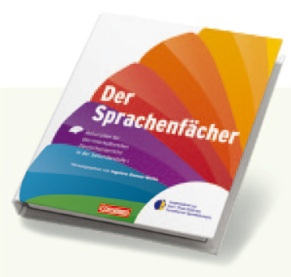 Ingelore Oomen-Welke                Pädagogische Hochschule Freiburg i.Br.
20
Bisherige Themen und Unterthemen im Sprachenfächer
Höflichkeit: Benimm bei Tisch Begrüßung und Anrede 
Personennamen: 	Leseheft: Namengebung in der Welt Vornamen (2 Hefte)Familiennamen (3 Hefte)
Internationale Wörter: Fremdwörter Wörter in mehreren Sprachen Internationale Wortbausteine
Körpersprache und Nonverbales: Tiere sprechen? –  Tiere sprechen!Zeichensprache Mimik Gestik und Außersprachliches
Um die Erde: New York als internationale Stadt Geografische Namen Der Golem-Eine Legende aus Prag Sprichwörter und Redensarten
Zu jedem Thema:
Einführung ins Thema
Methodische Vorschläge
Aufgabenblätter als Kopiervorlage
Lösungen
Projektideen
Ingelore Oomen-Welke                Pädagogische Hochschule Freiburg i.Br.
21
Beispielseiten
Ingelore Oomen-Welke                Pädagogische Hochschule Freiburg i.Br.
22
Ingelore Oomen-Welke                Pädagogische Hochschule Freiburg i.Br.
23
Ingelore Oomen-Welke                Pädagogische Hochschule Freiburg i.Br.
24
Das Arbeitsmaterial bietet Sprache und Welt als Gegenstand und Medium an:
bedeutsame Inhalte für den offenen Deutschunterricht, in dem 
Spracherfahrungen aller Schüler und Schülerinnen Platz finden und alle beteiligt werden,
(relativ) eigenständig Antworten auf Fragen gefunden werden,
Methodenreflexion und Methodenentscheidungen als Schritte auf dem Weg zur Lernbewusstheit angeleitet werden,
alle Medien und Formen genutzt werden: Buch, Zeitung, Internet, Interview, Datenauswertung…,
die historischen Aspekte des „Gewordenseins“ nicht ausgeklammert werden
Projektvorschläge aus dem jeweiligen Themenbereich mit Projektbegleitung angeboten werden.
Ingelore Oomen-Welke             Päd. Hochschule Freiburg
25
Ich weiß jetzt, das…Ich möchte mehr wissen über …Gefallen hat mir…
Das Heft wäre besser, wenn…
kisch (.) dort unterrichtet werdet und auf der ander seite aber im schulalltag HIER doch DEUTSCH (.) spreche unschreibe und lese müsset. (1) un diese zwei (.) POle zwische dene sin se immer hin und her gerisse …

… und im Interview nachher:
die ham gut mitgearbeitet waren eigentlich immer (.) äh (.) bei der sache (.) dann (.) die fandets sogar spannend…
was mir (.) au hinterher (.) immer wieder durch den kopf gegangen ist war (.) dass (.) grad der türkische schüler (.) der ().) sonst (.) unheimliche probleme hat mit der sprache n unheimlich gerne mitgearbeitet hat;        der hat sich immer drauf gfreut jetz mach ma wieder…
ich fand die materialien sehr schön aufbereitet …
Ergebnis
Schülerinnen und Schüler in der Lernbilanz:
„Die Hefte sollten in den Farben unserer Schule sein.“
„Ich möchte noch mehr so was machen.“
„Die Spiele!“
„gar nix soll anders sein“ 
„ich weiß jetzt was die Namen bedeuten und wo sie herkommen.“
„Endlich weiß ich, dass auch mein Name seine Berechtigung hat.“
„Warum sollen wir in Österreich über türkische Namen was lernen?“
Lehrerin im Interview vorher…
die defizite lieget eigentlich da drin dass sie (.) ähm (3) auf der einen seite noch in der türkische schule sin (.) und tür-
Ingelore Oomen-Welke                Pädagogische Hochschule Freiburg i.Br.
26
Was bringt‘s …
den Lernenden?

Beteiligung am Unterricht und Motivation
Interesse am Unvertrauten und an Sprache
Neue Sichten auf Eigenes und Fremdes

Fragen und Neugier eher als Abwertung und Zurückweisung
Prestige für alle Sprachen
den Lehrenden?

Eine andere Rolle im Klassenzimmer?

Neue Erfahrungen?

Eine neue Methodik?

Mehr Wissen und Interesse?
Ingelore Oomen-Welke                Pädagogische Hochschule Freiburg i.Br.
27
Murmelgruppen / Tuschelgruppenim Austausch
Wie nutzen wir schon bisher das Potenzial unserer DaF-Lernenden, wie bezeugen wir ihrem Wissen und Können  Wertschätzung?
Welche Materialien kennen und verwenden wir dazu?
Was wollen wir uns jetzt vornehmen?
Ingelore Oomen-Welke                Pädagogische Hochschule Freiburg i.Br.
28